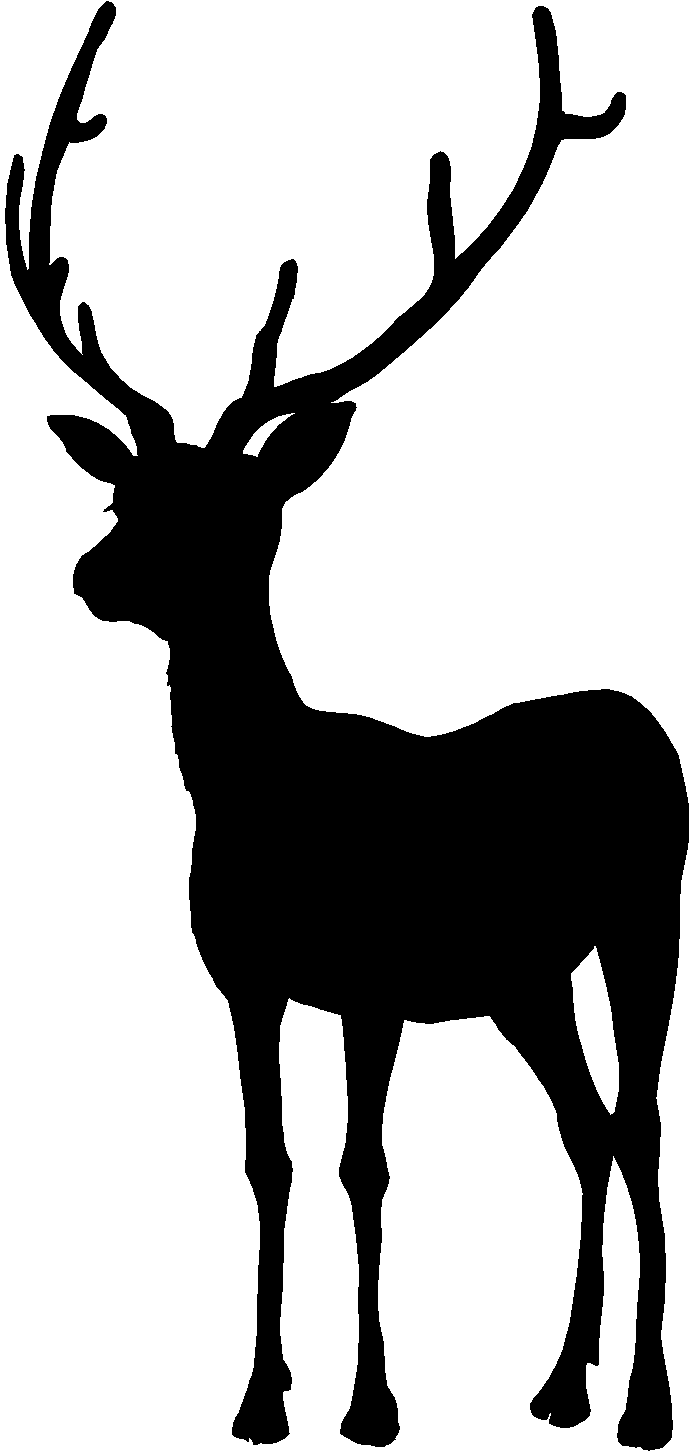 Analyzing Predator-Prey Relationships
Background:
The Midwest Grey Wolf has been taken off of the Endangered species list due to their numbers increasing.  The resurgence began in northeast Minnesota and their populations have increased as the wolves move into territories that foster support for their steady growth.  In Idaho, the wolf populations have had a great gain in population size due to an abundant food supply - Elk.  The Fish and Game Department released the Lolo Elk counts for Wildlife Management Zones 10 and 12 and has detailed the data in the charts below.   
Objective:  
To analyze data demonstrating the effects of organism interactions on population size.
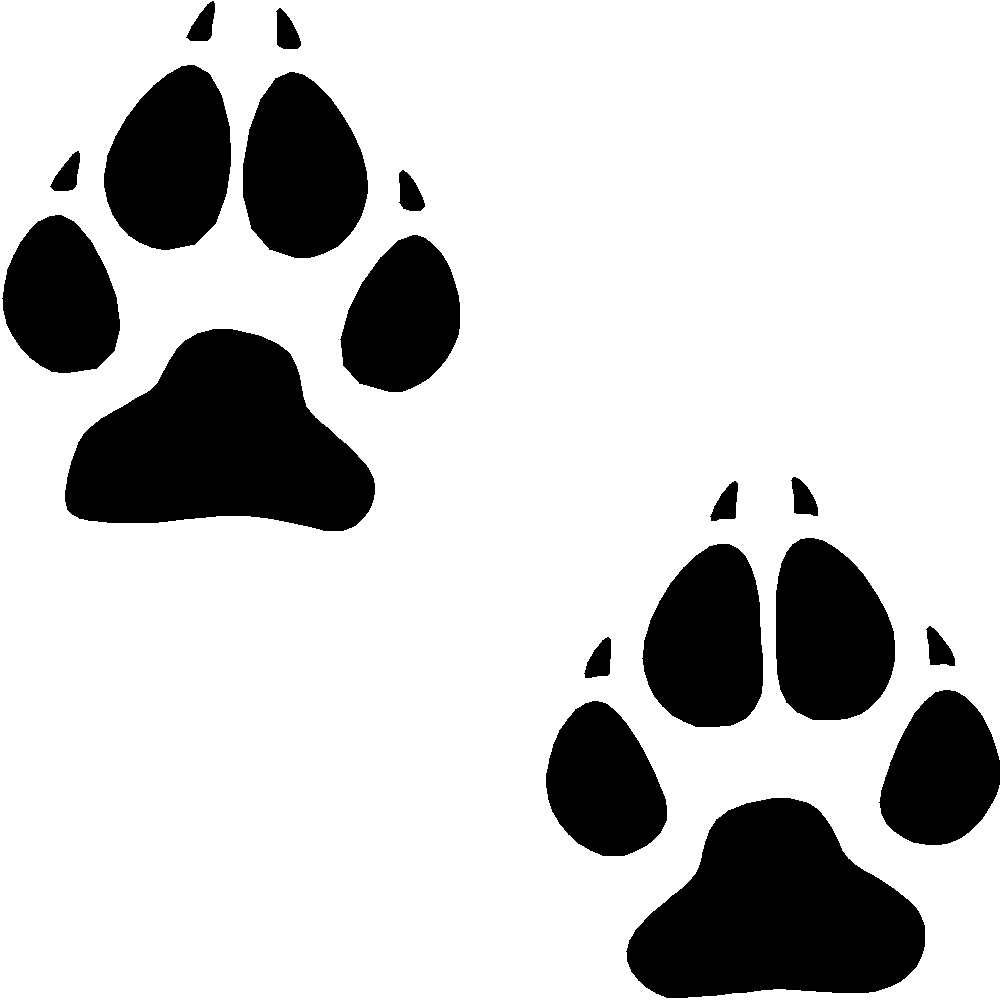 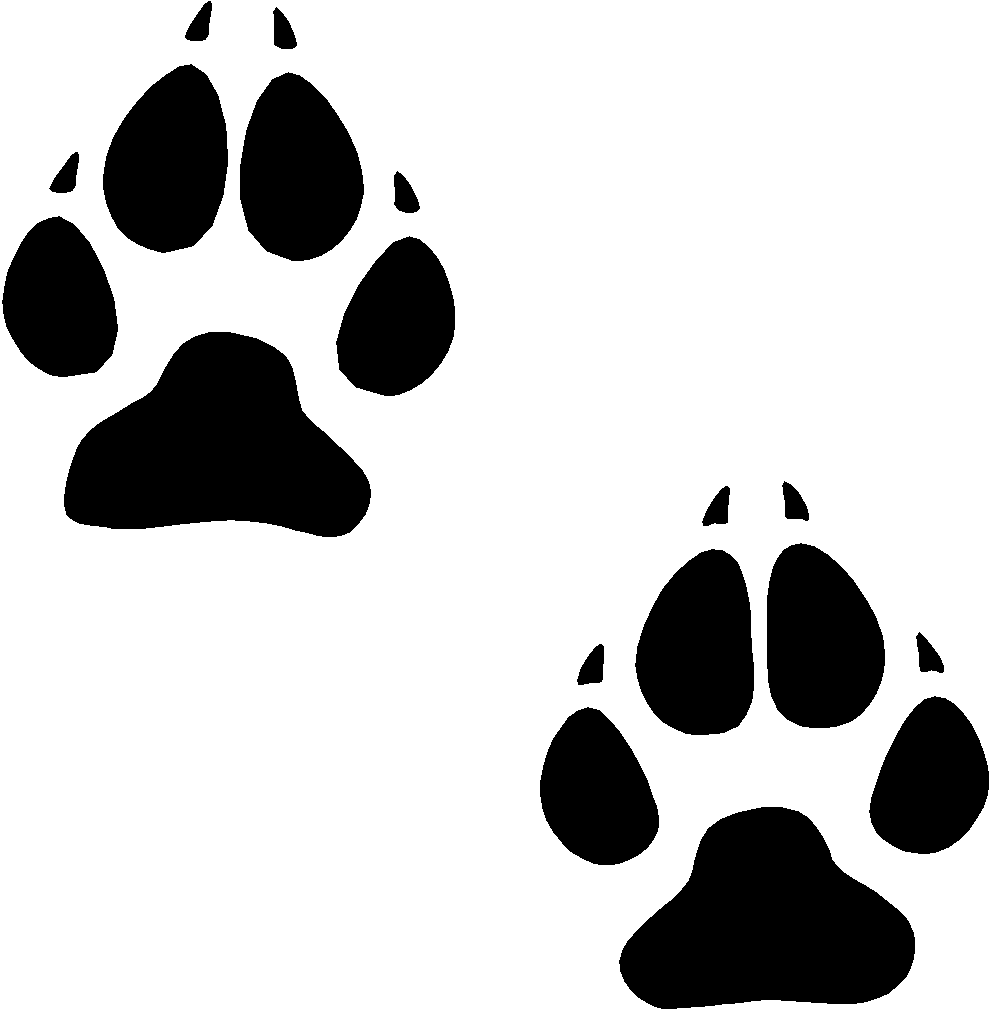 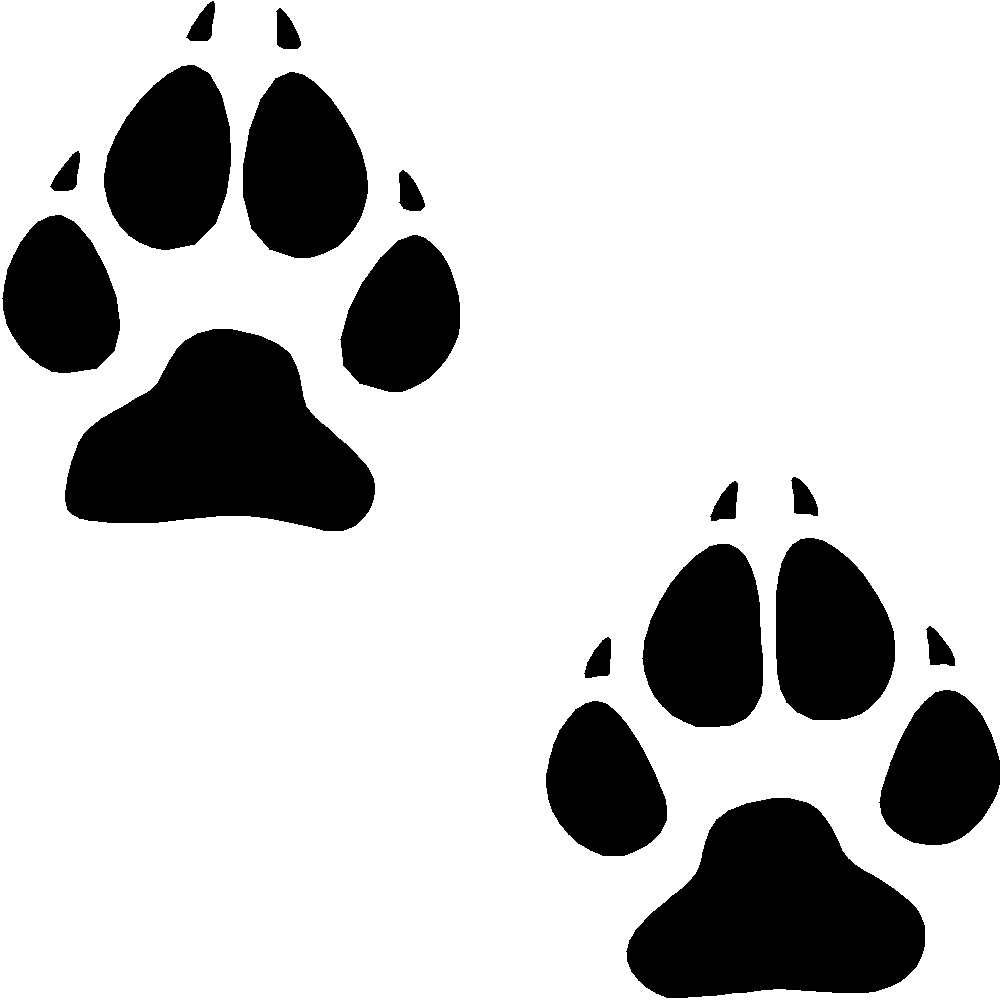 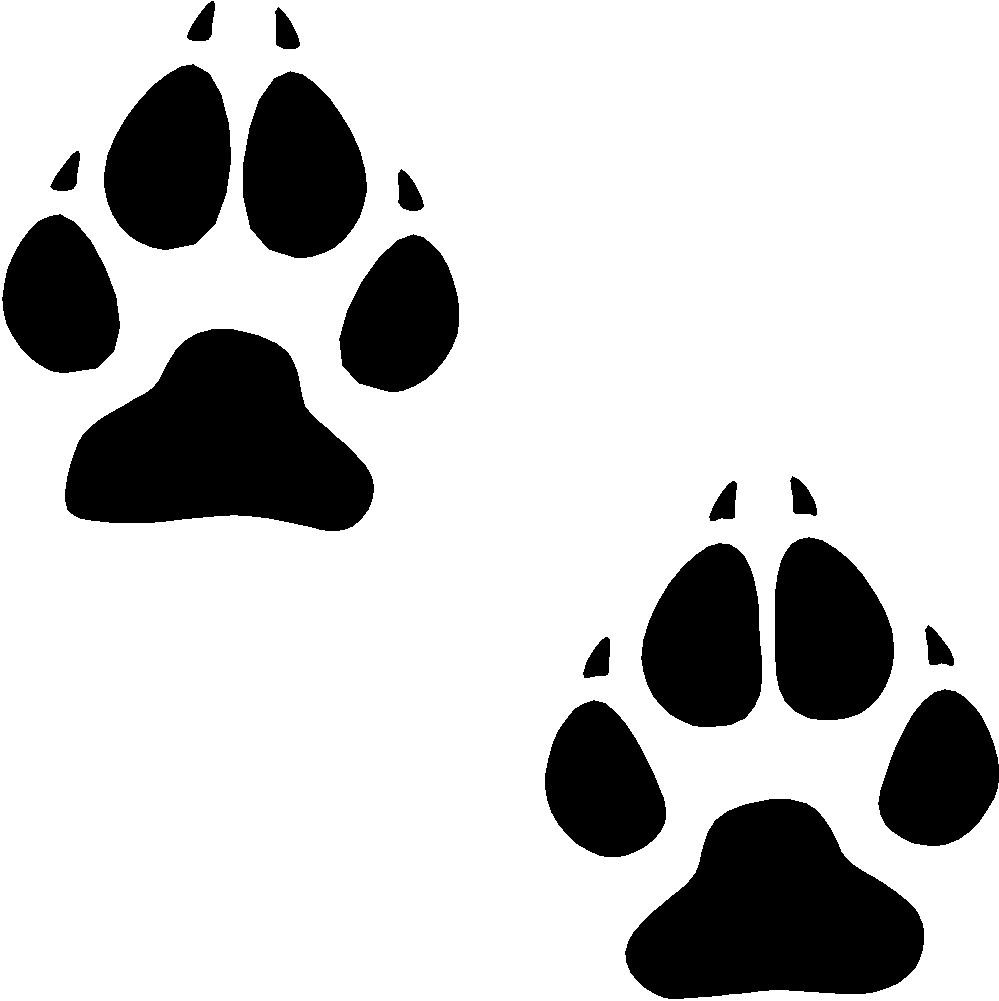 © Getting Nerdy, LLC
What You Do:  Using the information provided in the charts below, analyze the data and answer the questions that follow.
The population change is the number of elk born minus the number of elk that died during that year.  Fill out the last column for the year each year using the calculation below - Be sure to show if the change is positive or negative:  
Elk calves – (Predation + Starvation) = Elk population change
For the year 2000:  800 – (400 + 100) = 300  
An increase in elk population from the previous year.
© Getting Nerdy, LLC
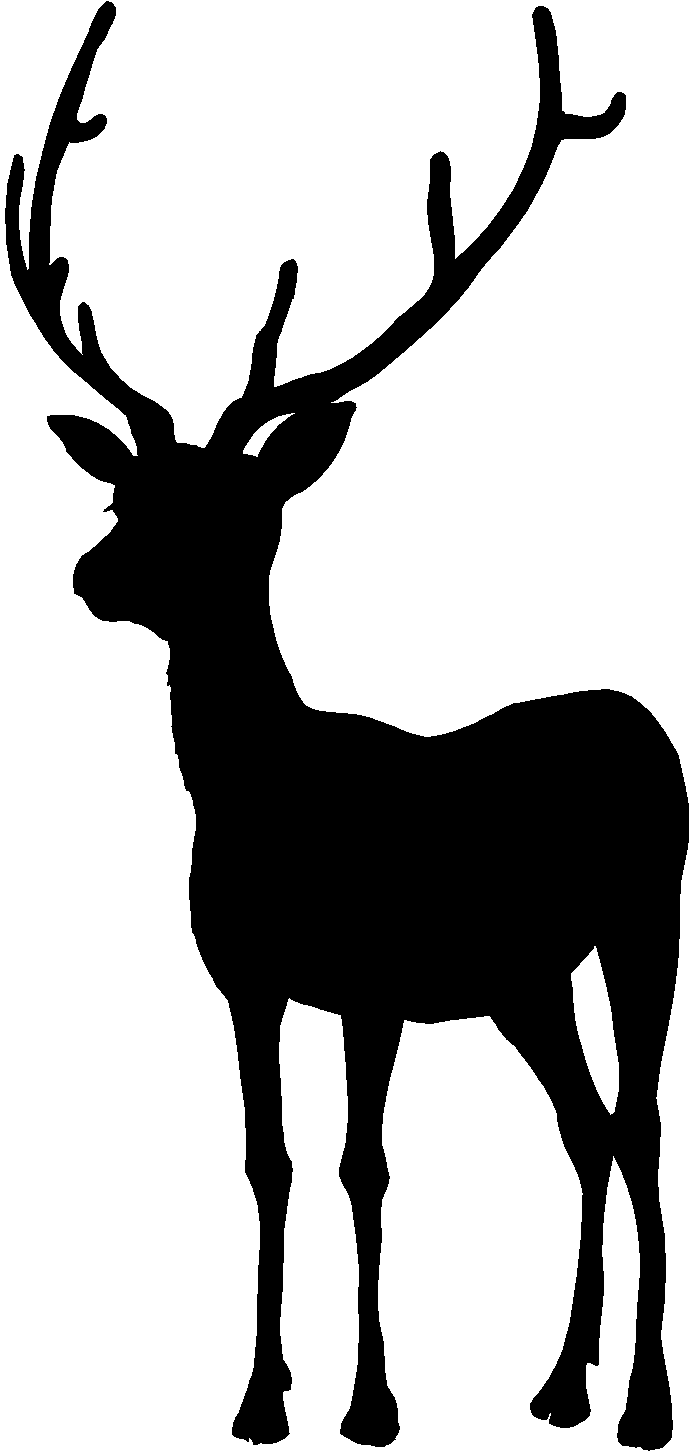 Analyzing Predator-Prey Relationships
The Results – What Happened?
Graph your data by creating a DOUBLE LINE graph of the data from the chart on the previous page.  Analyze the results and answer the questions that follow.
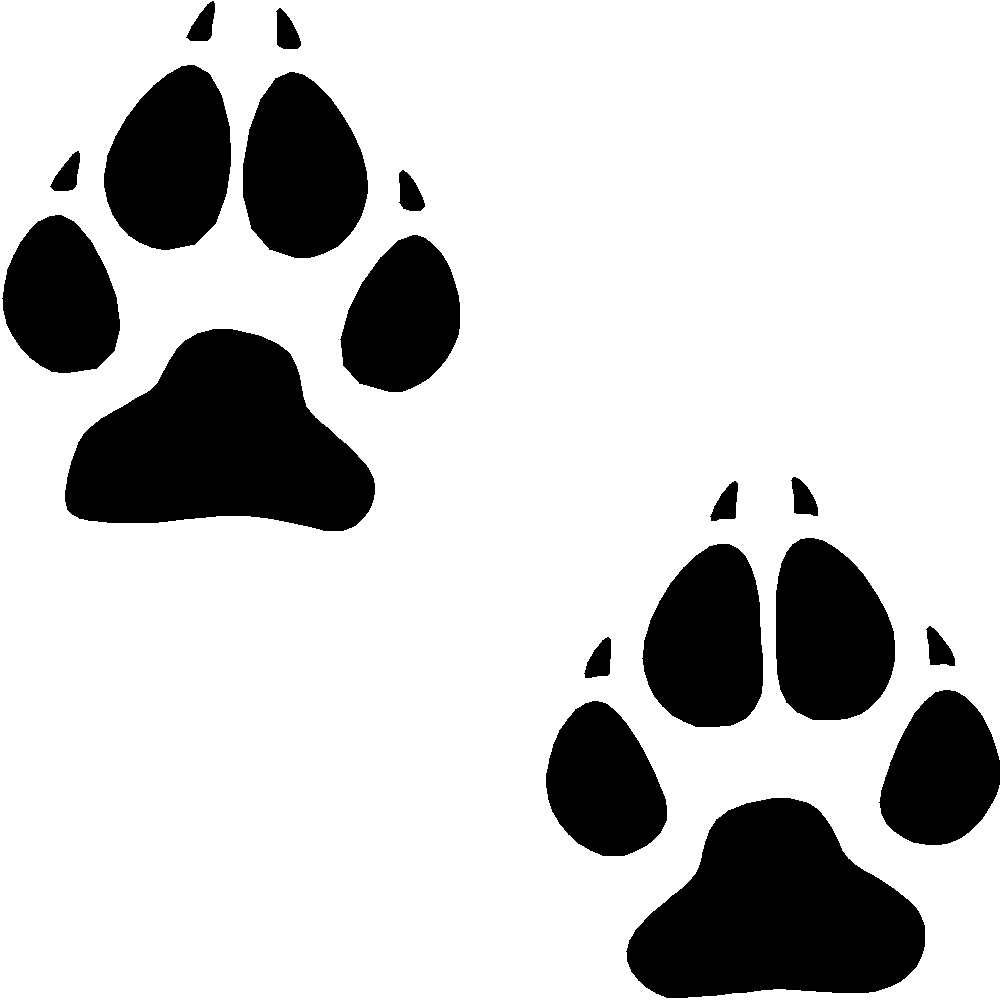 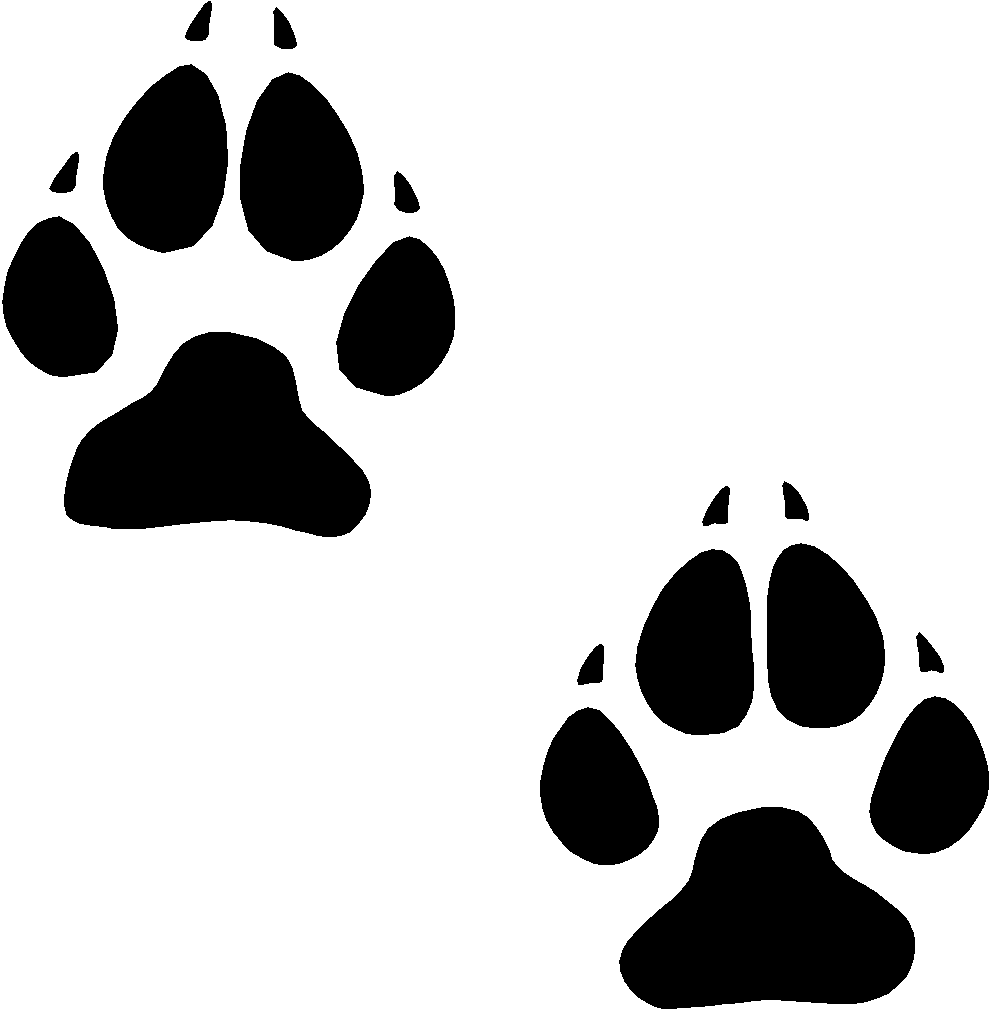 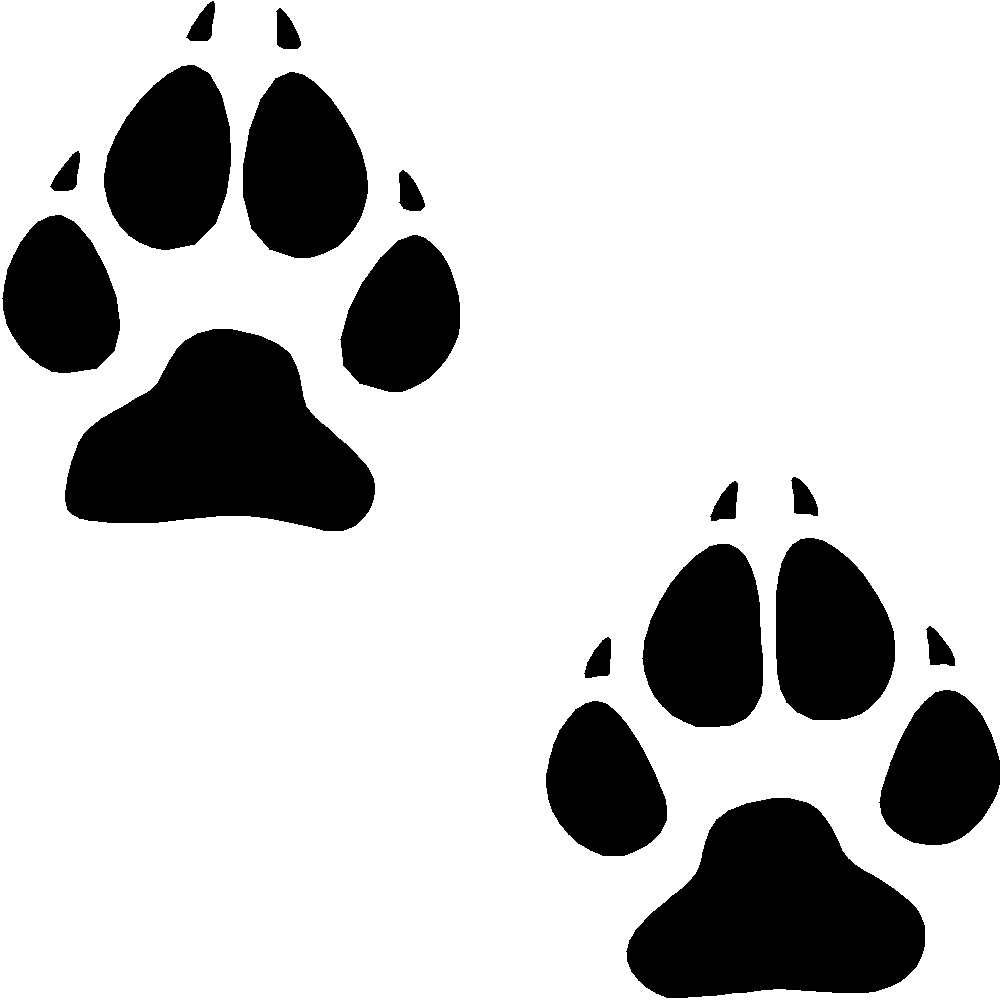 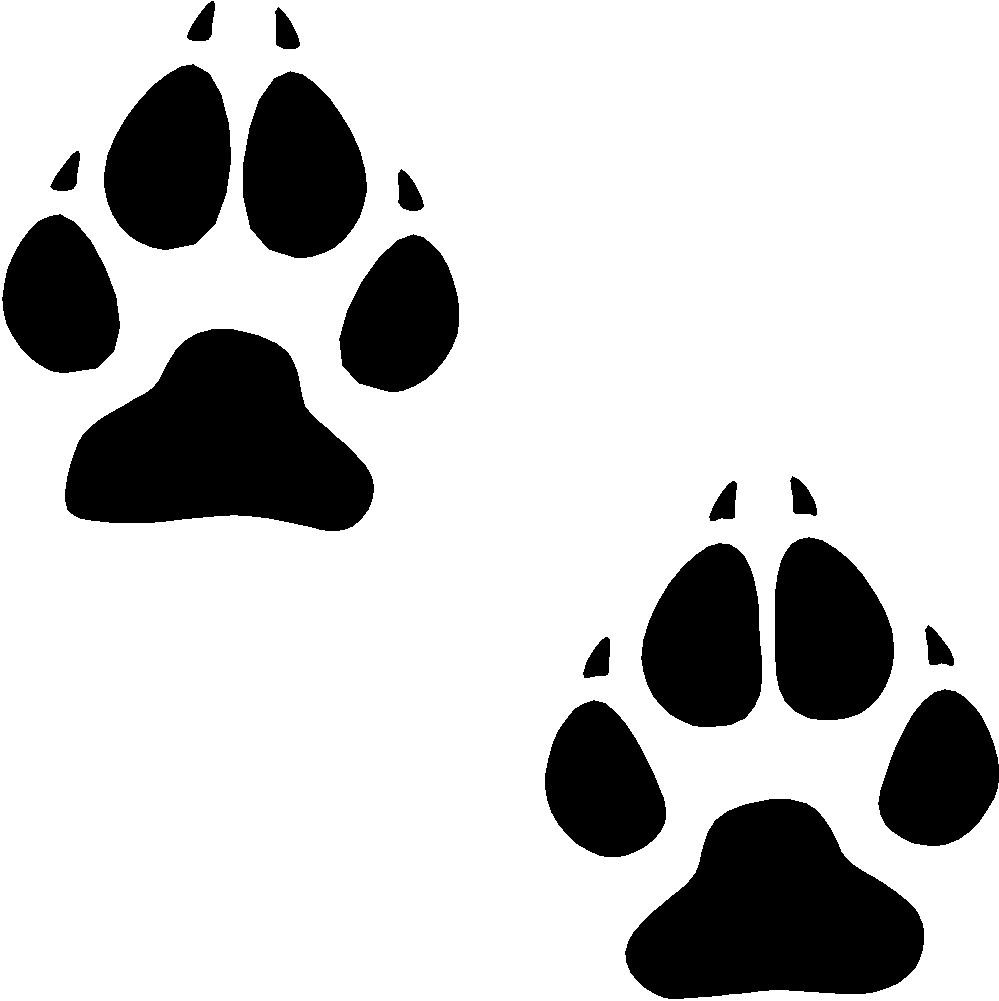 © Getting Nerdy, LLC